Enhancements to TeleForm
Presenters and Authors:
Daniel Keever, RTI International
Ansu Koshy, RTI International
Maurice Martin, RTI International
Purpose of Presentation
Add features to the off-the-shelf TeleForm system
Meet client specifications
Improve data quality and management
Build with TeleForm’s COM Scripting API
Introduction to TeleForm
The TeleForm system is used to extract data from paper and electronic surveys. Key modules are:
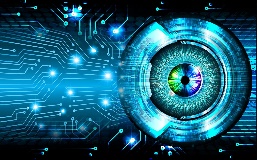 Introduction to TeleForm, Continued
Main data capture fields are:
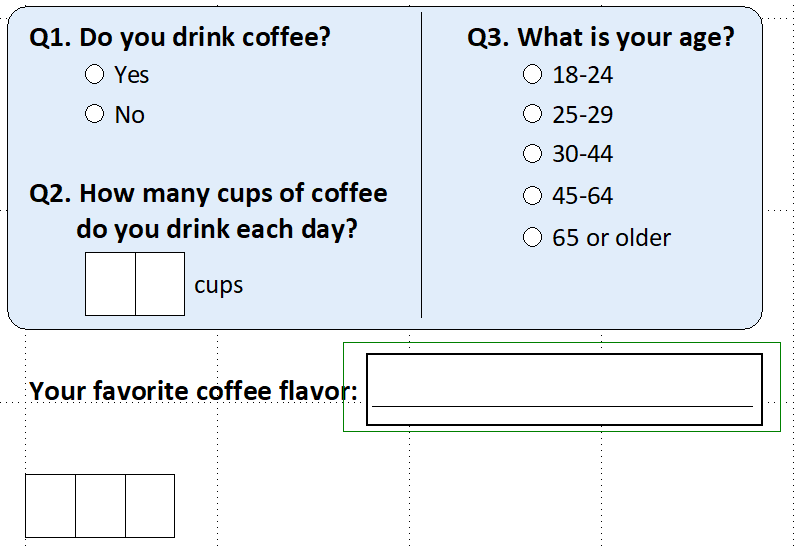 Choice Field
Constrained 
Print Field
Capture Zone
Challenge/Solution
Challenge - Client specifications out-of-scope for out-of-the-box TeleForm

Solution - Enhancements to the TeleForm system to meet client specifications and improve data quality and management
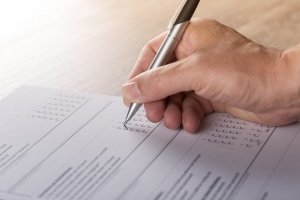 Enhancements
Quality
Too Many Marks -- Example
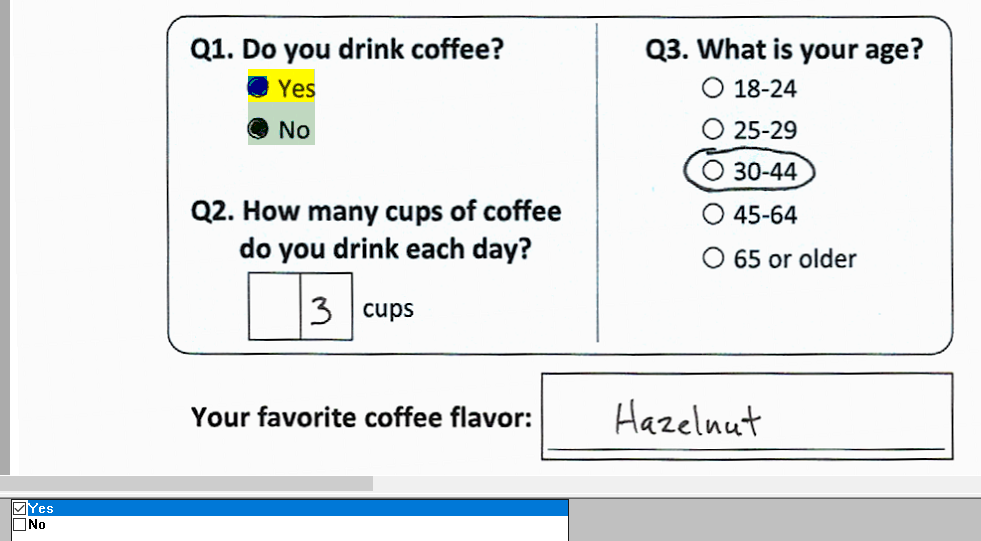 Quality
Too Many Marks -- Resolution
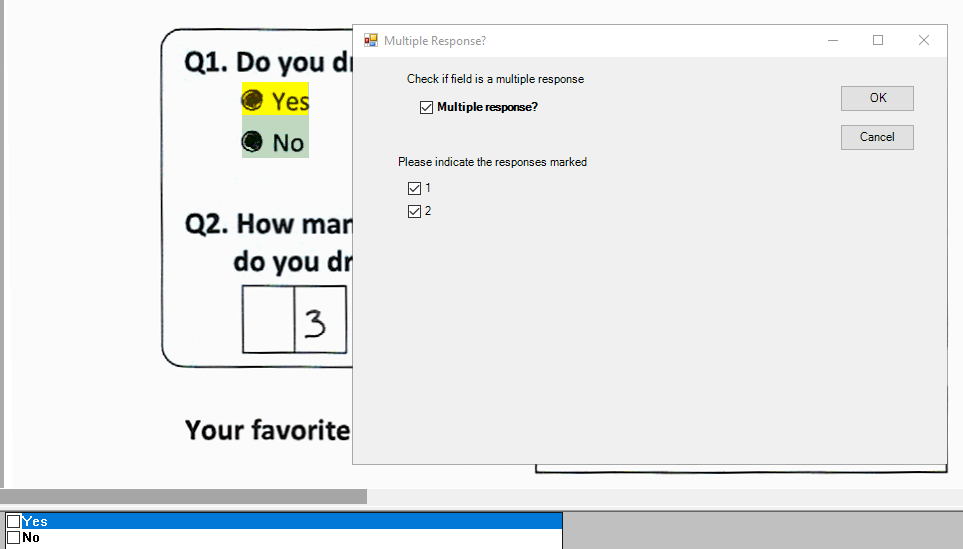 Enhanced Verification -- Example
Efficiency
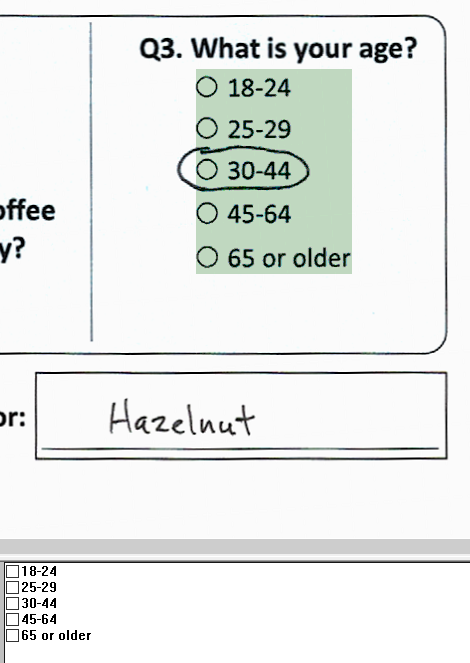 Enhanced Verification -- Resolution
Efficiency
Click all blank items?
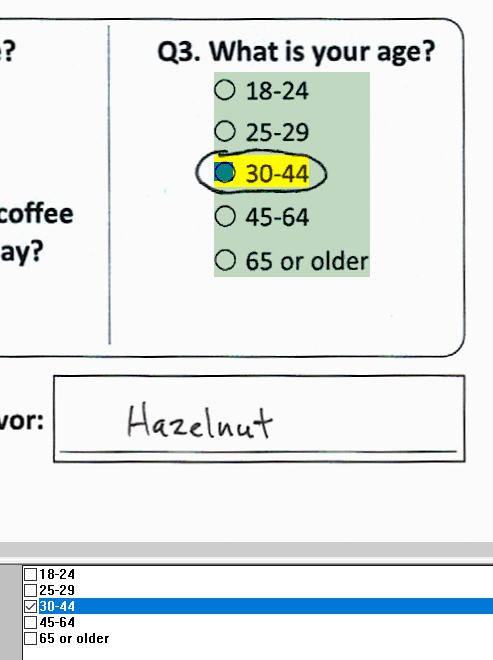 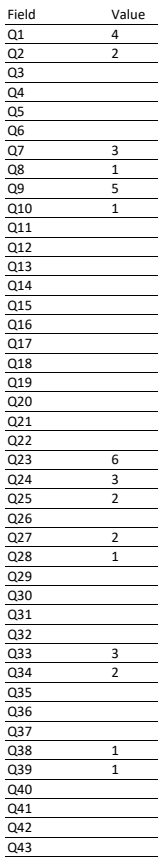 Normal TeleForm Processing
Double Verification - Extra Processing Steps for Data Quality
Quality
Audit Trail
Any changes of data made by the operator are logged
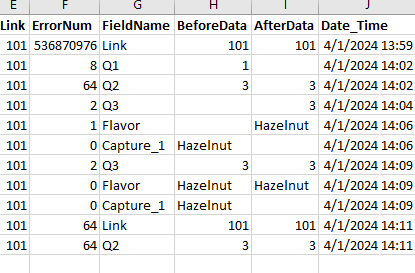 Too Many Marks
Enhanced Verification
Capture Zone
Other Useful Items
Quality
A Dataset for Each Operator
Created after their verification
Used for Error Reports








Pre-Verification Data
Reader
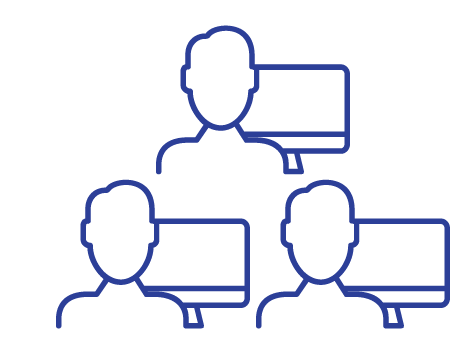 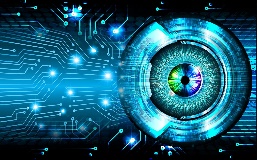 Common Data Export
Data Management
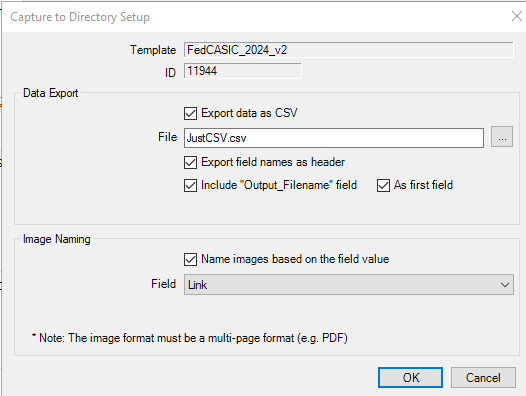 Enhanced Data Export
Data Management
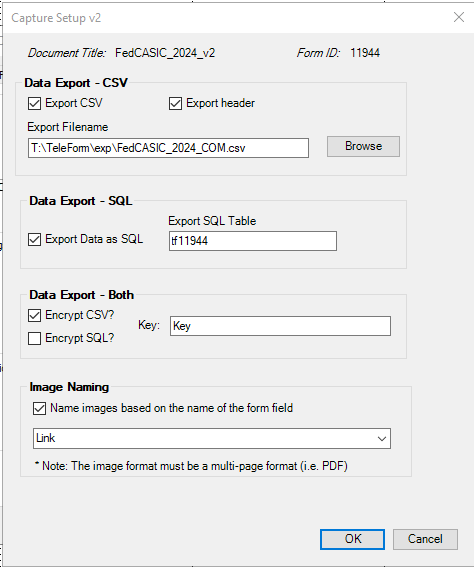 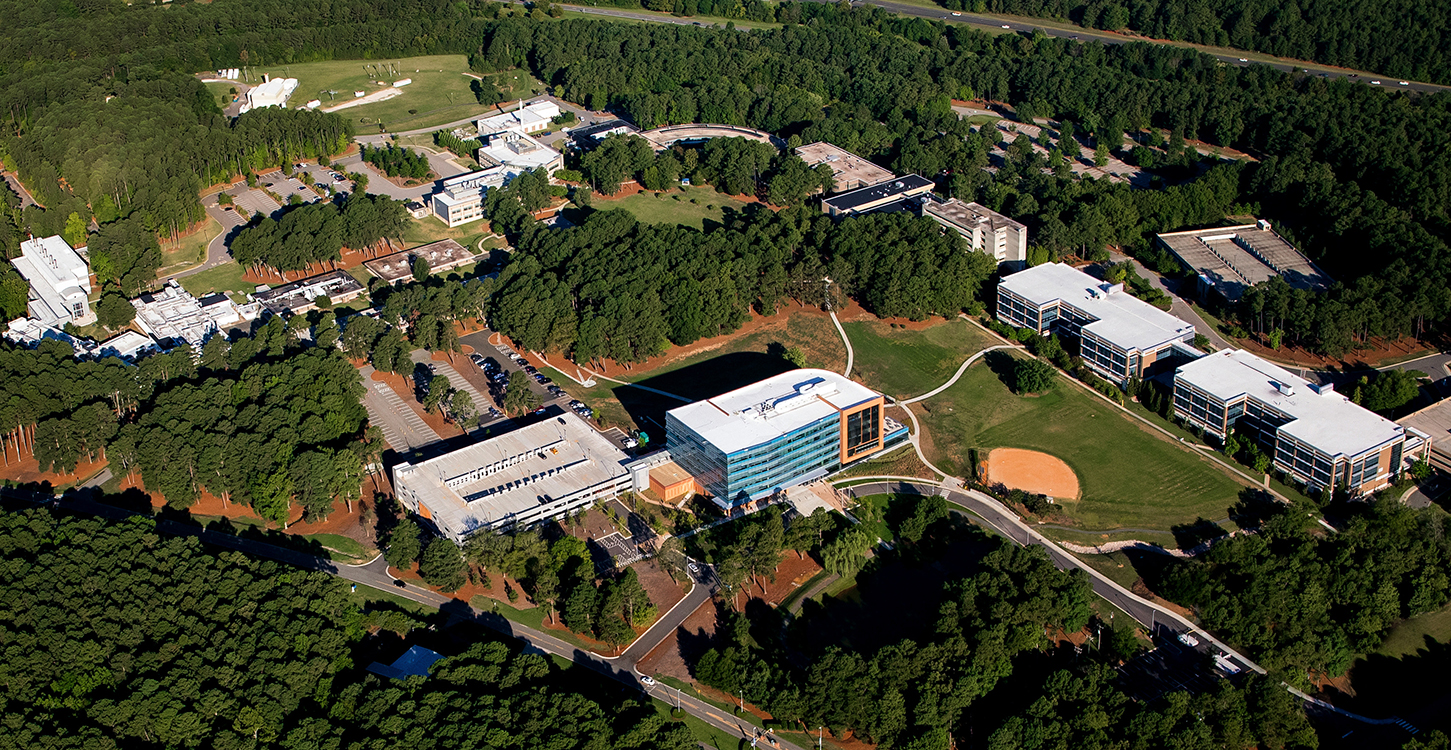 Thank you

Contact: 	Daniel Keever	email: dlk@rti.org
	Ansu Koshy	email: akoshy@rti.org
	Maurice Martin	email: mamartin@rti.org